«Откуда к нам пришла бумага?»
Выполнил :Иванова Юлия Сергеевна
Воспитатель I категории
ГБОУ СОШ № 1 СП «детский сад Берёзка
2019
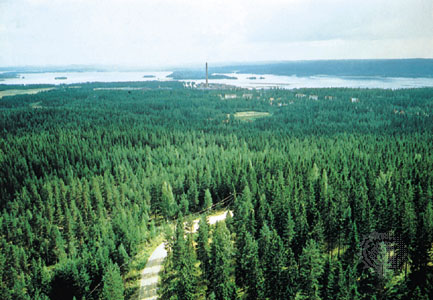 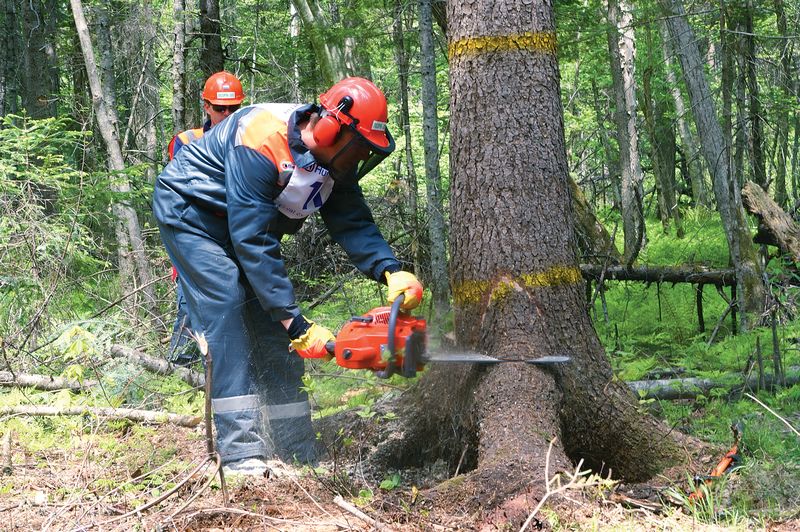 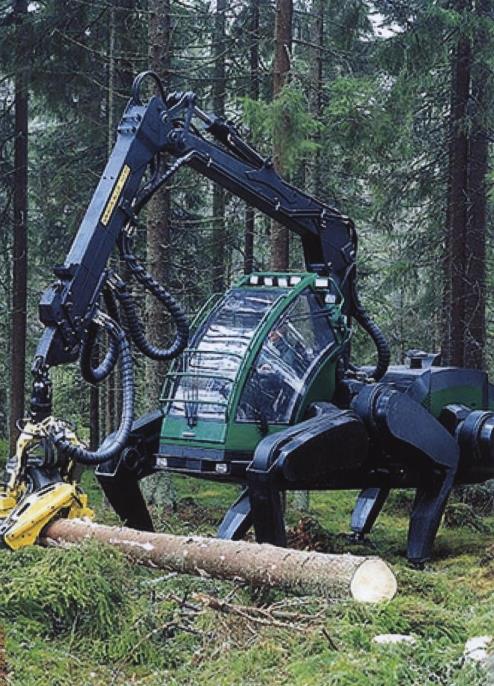 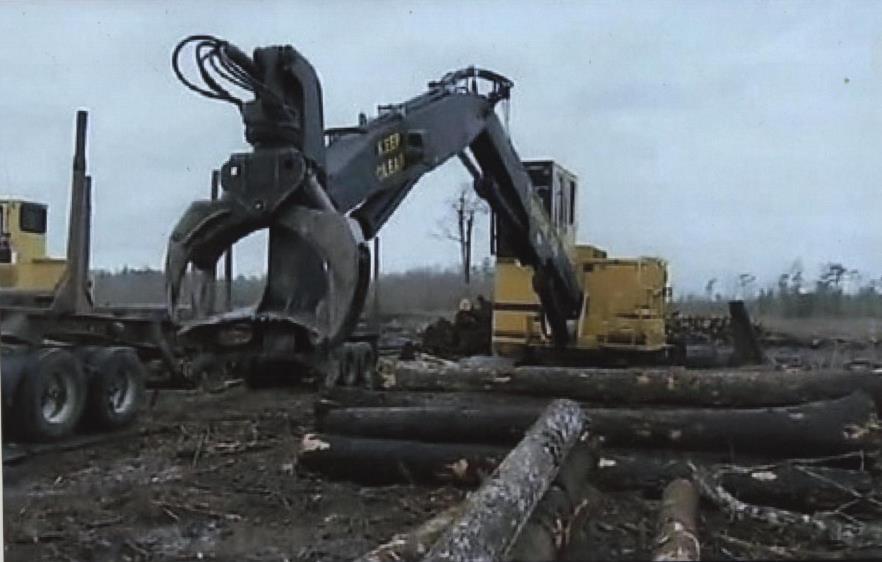 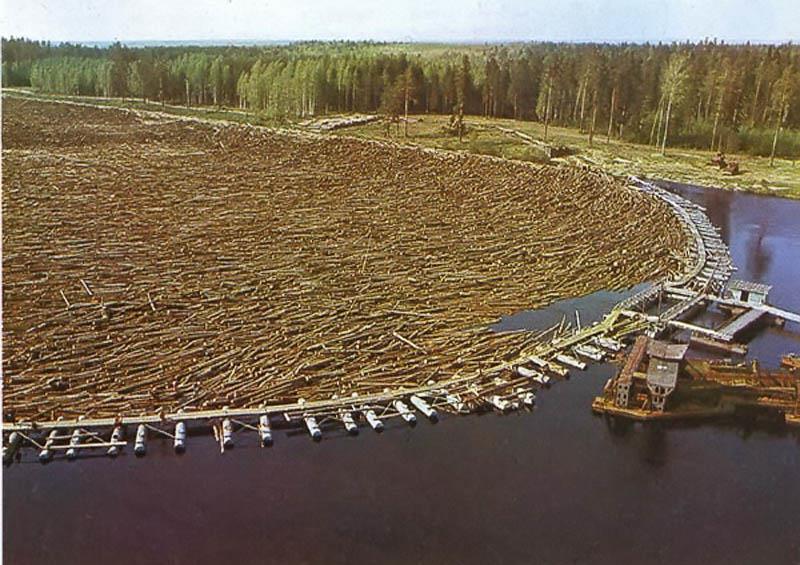 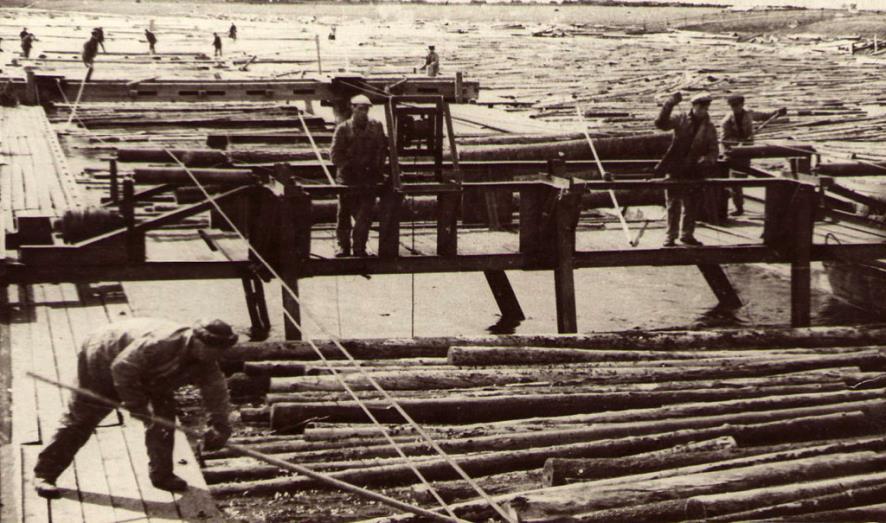 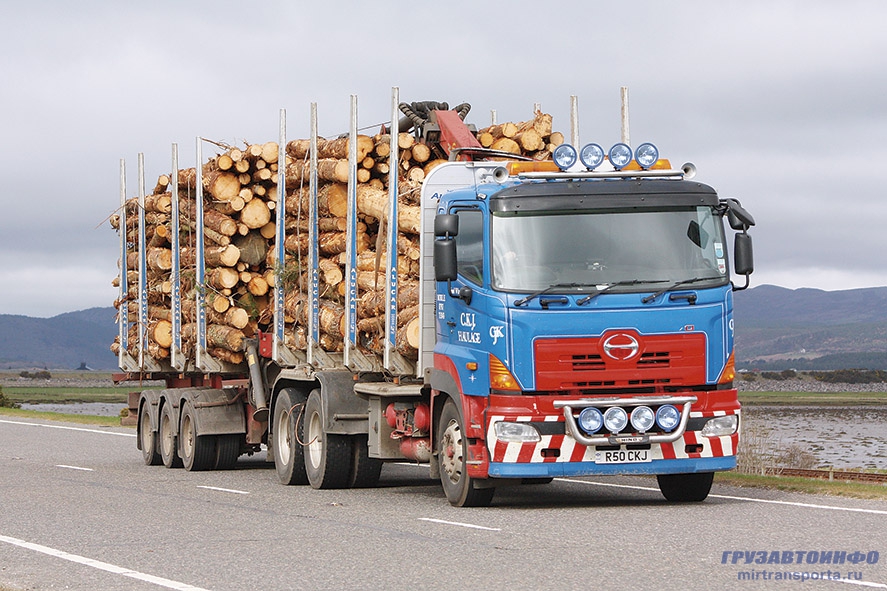 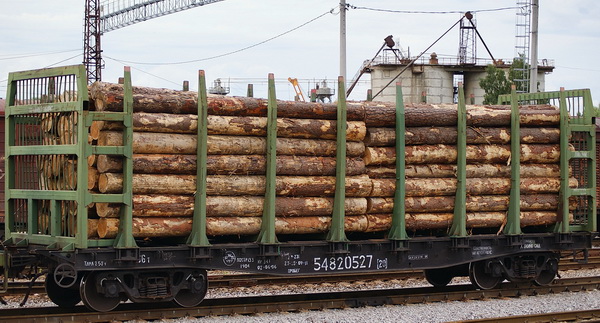 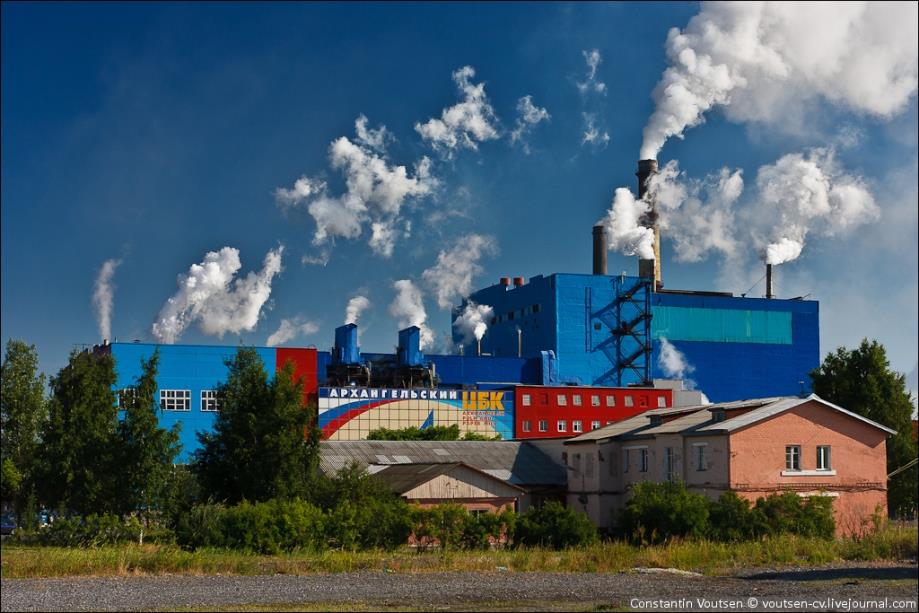 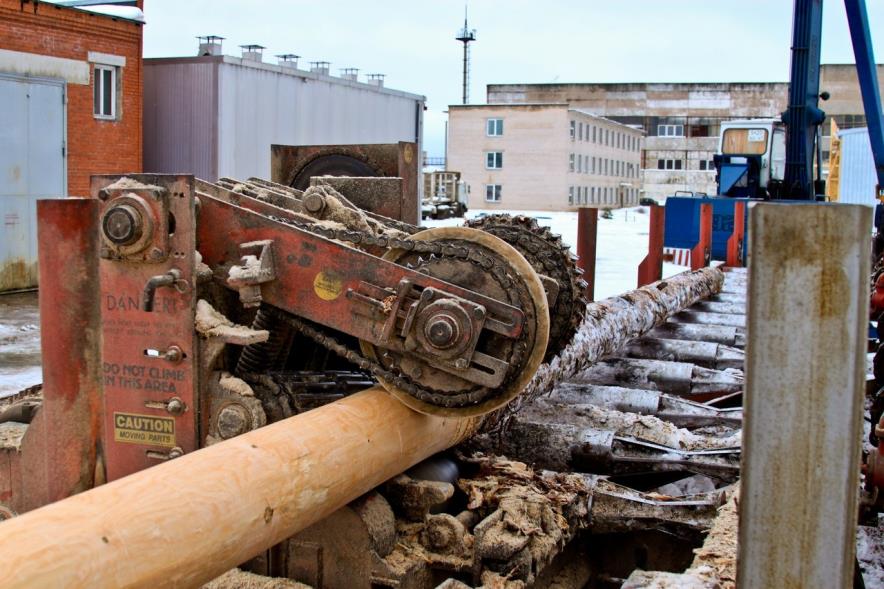 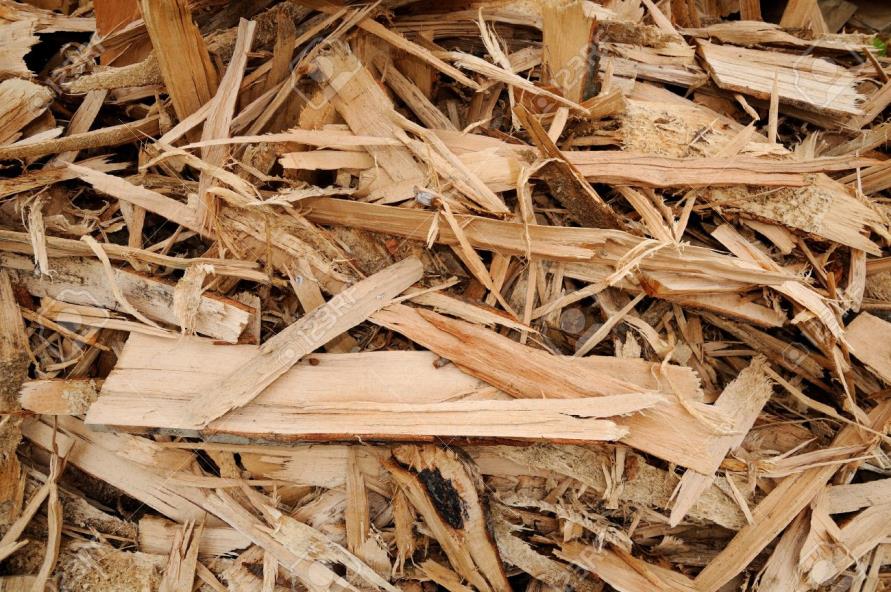 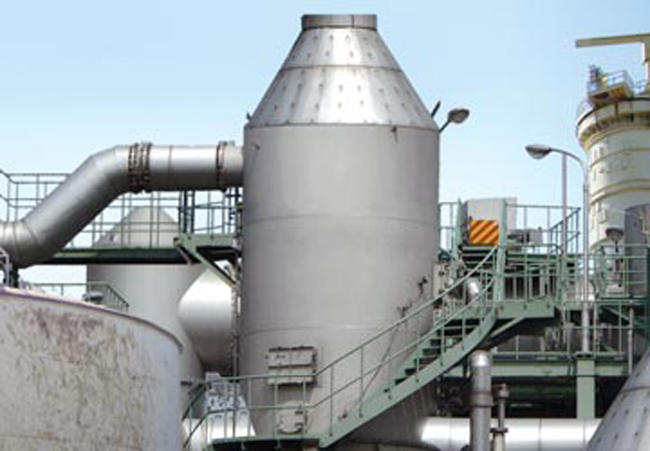 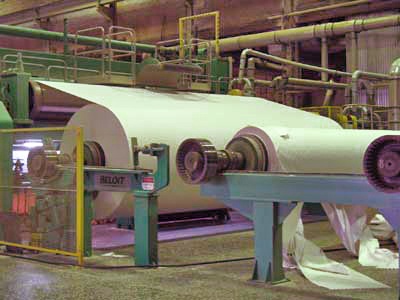 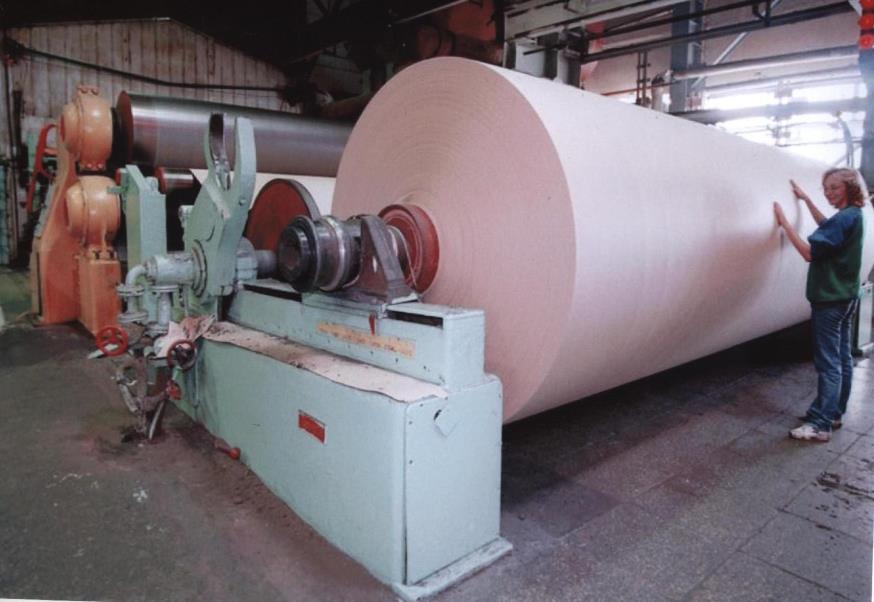 Спасибо за внимание!